Management sportovních akcí a klubu
np2434
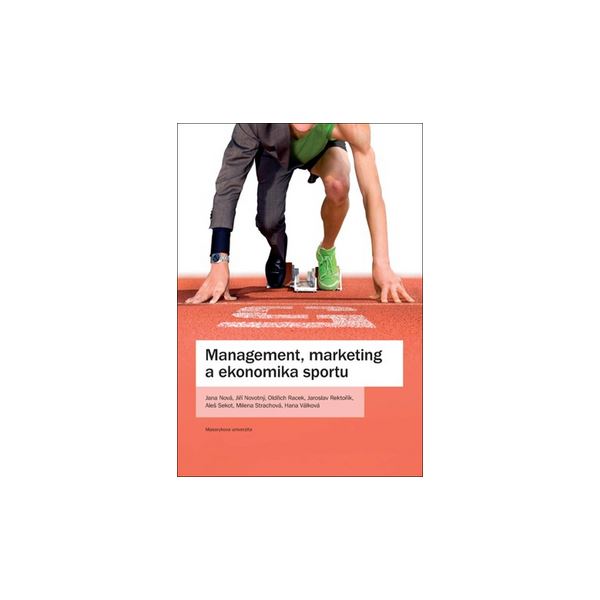 ZKOUŠKA + ZÁPOČET
ZK
Ústní – taháte si otázku u doc. Novotného (MSA / MSK)
Z knížky sportovní Management, marketing a ekonomika sportu

Zápočet
Seminárka
Min. 20 stran
1/3 předvedení aplikace teorie do praxe vaší akce / klubu
Zbytek individuálně dle uvážení
Docházka
Vize
Poslání
Strategie – cíle
SMART 
Hierarchická struktura 
Pravomoci a odpovědnosti osob
Náklady a výnosy
Harmonogram
Rizika
Vize = představa žádoucího budoucího cílového stavu (formou popisu ideální podoby, které chceme dosáhnout).
Poslání = vyjádření smyslu a účelu existence organizace. Vyjádření toho, proč a k čemu organizace existuje, co chce dělat, co umí (poskytnutí služby/výrobku).
Strategické cíle sportovního klubu
Sportovní
Ekonomické
Sociální
Sportovní krátkodobé
Motivace k výkonu
Motivace k provádění sportovní činnosti
Objasňování cílů
Rozšíření funkčních skupin
Rehabilitace
Cílevědomé vyhledávání talentů
Opatření k individuální podpoře talentů 
Pokračování vzdělávání trenérů a cvičitelů
Seznámení s pedagogickými základy
Zlepšení tréninkových a cvičebních podmínek
Sportovní střednědobé
Podpora výkonnostního sportu
Mnohostranně vytvořená sportovní nabídka
Podpora talentů
Zlepšení kvality tréninku a cvičení
Vzdělávání ve sportu podle pedagogických zásad 
Odstranění nedostatků na sportovištích
Sportovní dlouhodobé
Podpora zdraví 
Seberealizace
Radost z pohybu a hry
Ekonomické krátkodobé
Nový systém řízení 
Plánování 
Organizování 
Účetní evidence
Profesionální vedoucí komerčních aktivit
Přizpůsobování nabídky činností SK poptávce
Získávání kvalifikovaných řídících pracovníků
Přidělování rozpočtovaných prostředků podle cílů
Zvýšení doplňkových finančních zdrojů (sponzoři, komerční činnost)
Koncepce aktivního využívání medií
Koncepce PR
Posílení reklamy
Ekonomické střednědobé
Zlepšení řízení klubu
Zlepšení finanční situace
Nová image SK pro veřejnost
Ekonomické dlouhodobé
Úspěšné ekonomické vedení sportovního klubu
Finanční stabilita / rentabilita
Sociální krátkodobé
Zohlednění mezilidských vztahů
Odstraňování egoismu
Dotazování členů
Spolupůsobení při vytváření cílů
Identifikace se sportovním klubem
Pronikání sociální činnosti mimo sportovní klub
Sociální střednědobé
Podpora poskytovaných společenských forem
Hledání nových společenských forem
Povzbuzování atmosféry porozumění
Sociální dlouhodobé
Podpora příslušnosti ke sportovnímu klubu, společnosti 
Spokojenost jeho členů
CSR programy